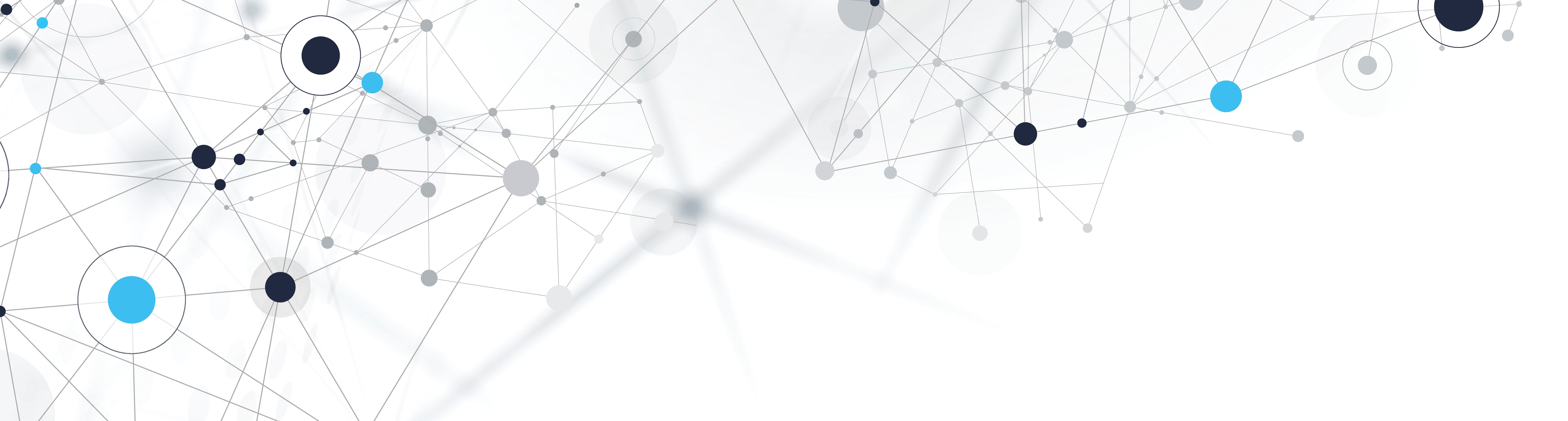 Domaća zadaća
Elena Vincek
7. a
Koji je cilj ovoga?
Cilj ove domaće zadaće jest da postanemo financijski pismeniji.
Financijska pismenost jest svijest o tome što kupujemo i kako trošimo svoj novac.
Da se bolje snalazimo s novcem kojeg imamo na raspolaganju.
Da učimo štedjeti i koristiti se katalozima.
Proizvodi koje kupujemo na tjednoj razini:
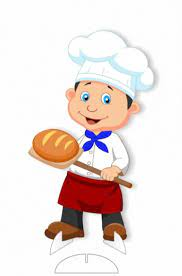 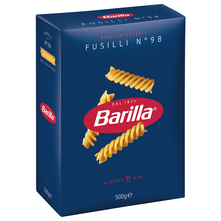 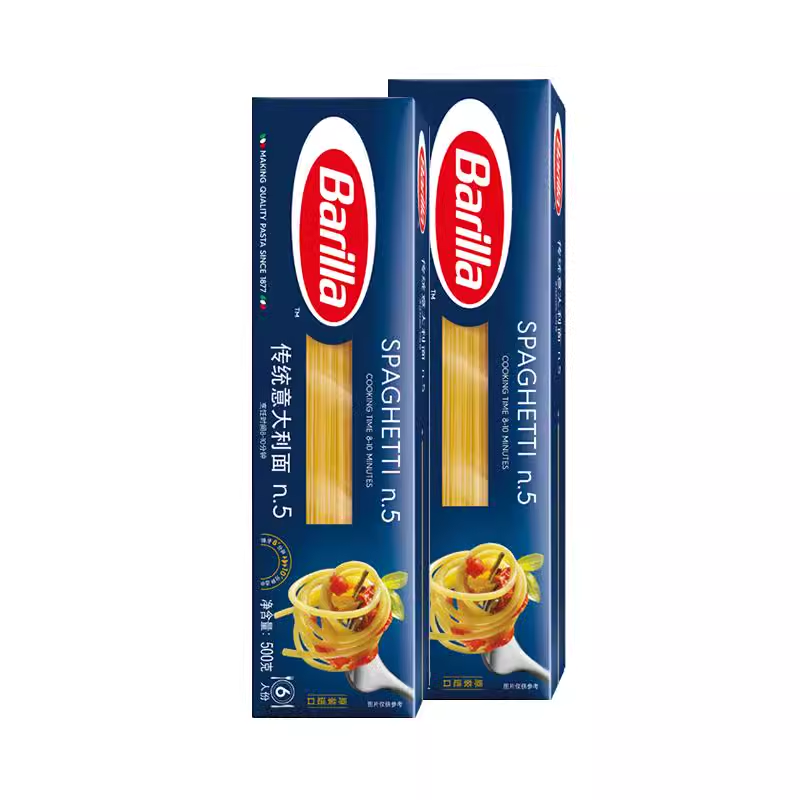 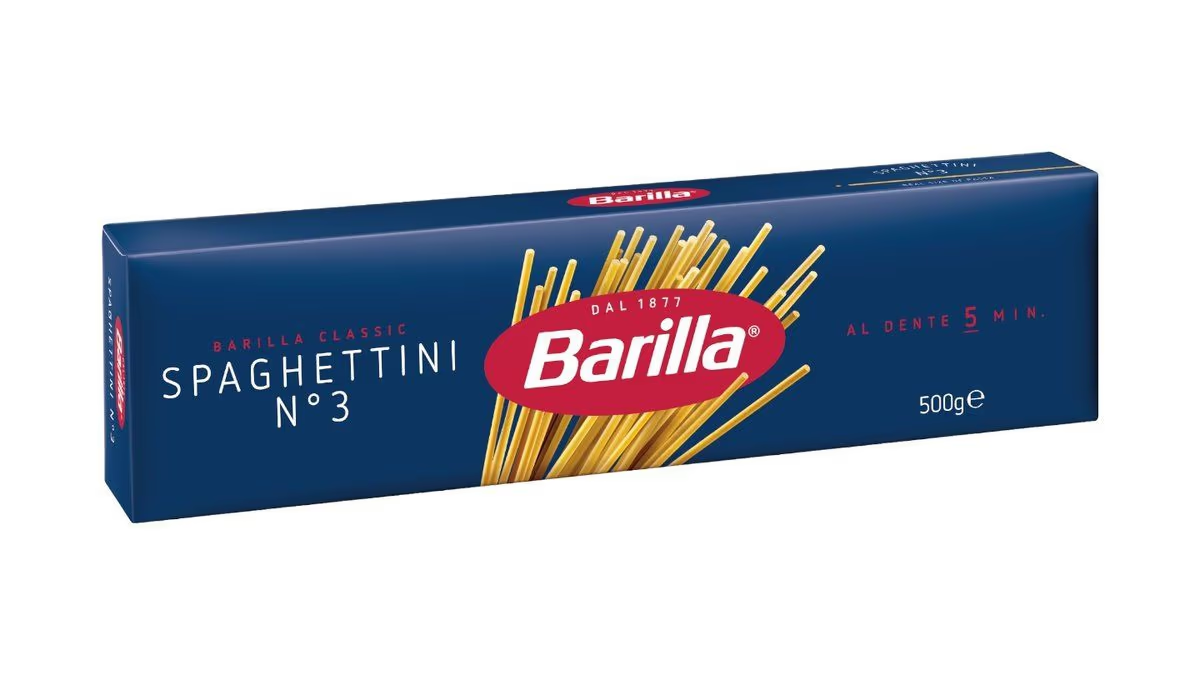 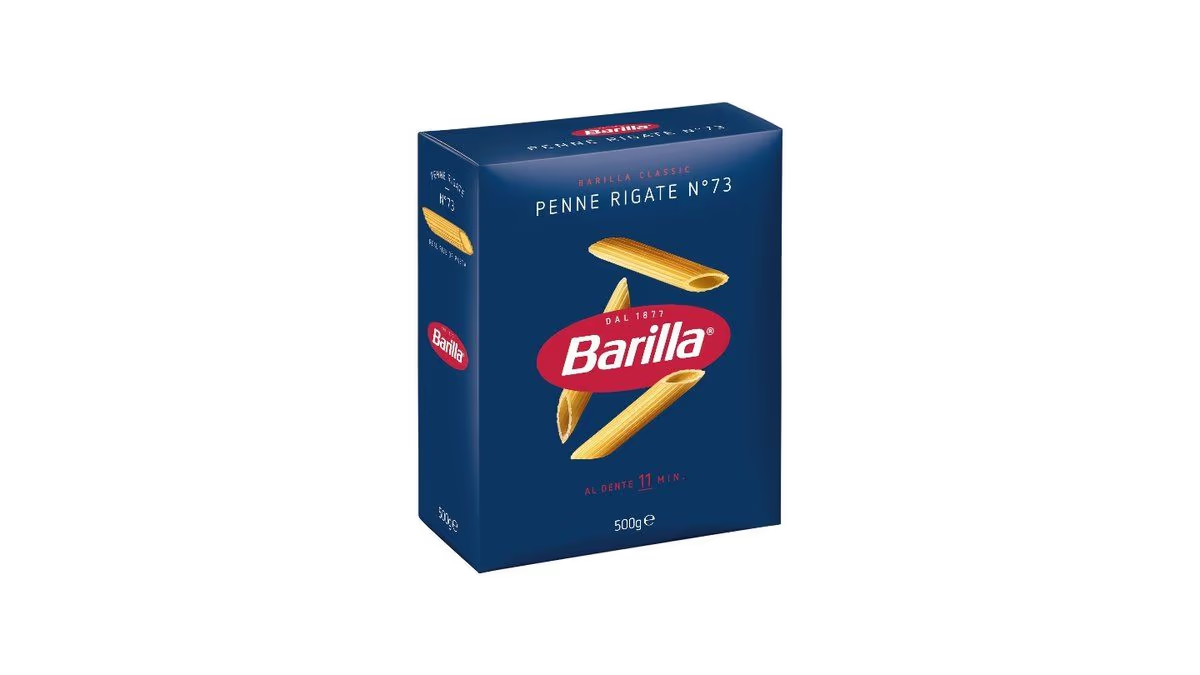 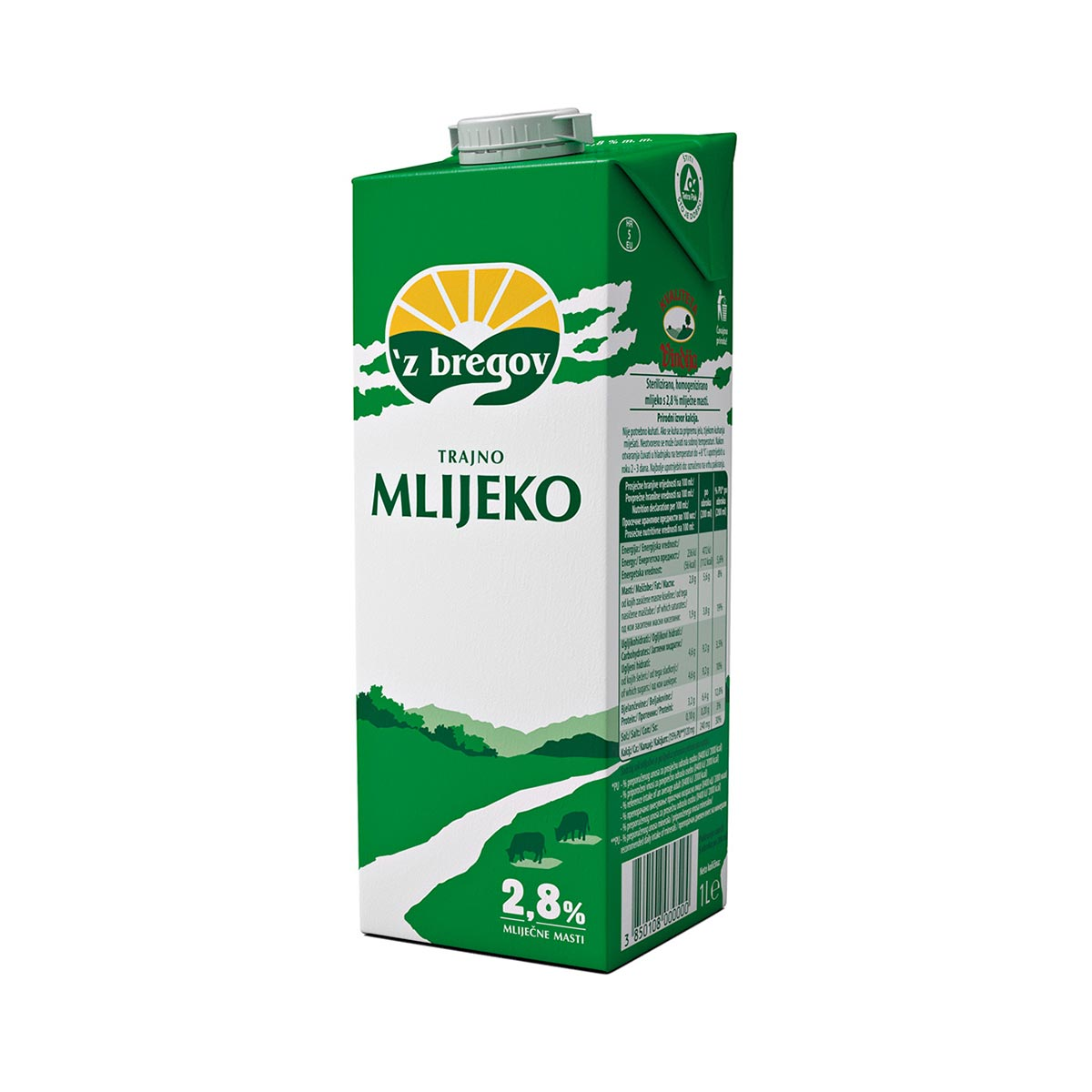 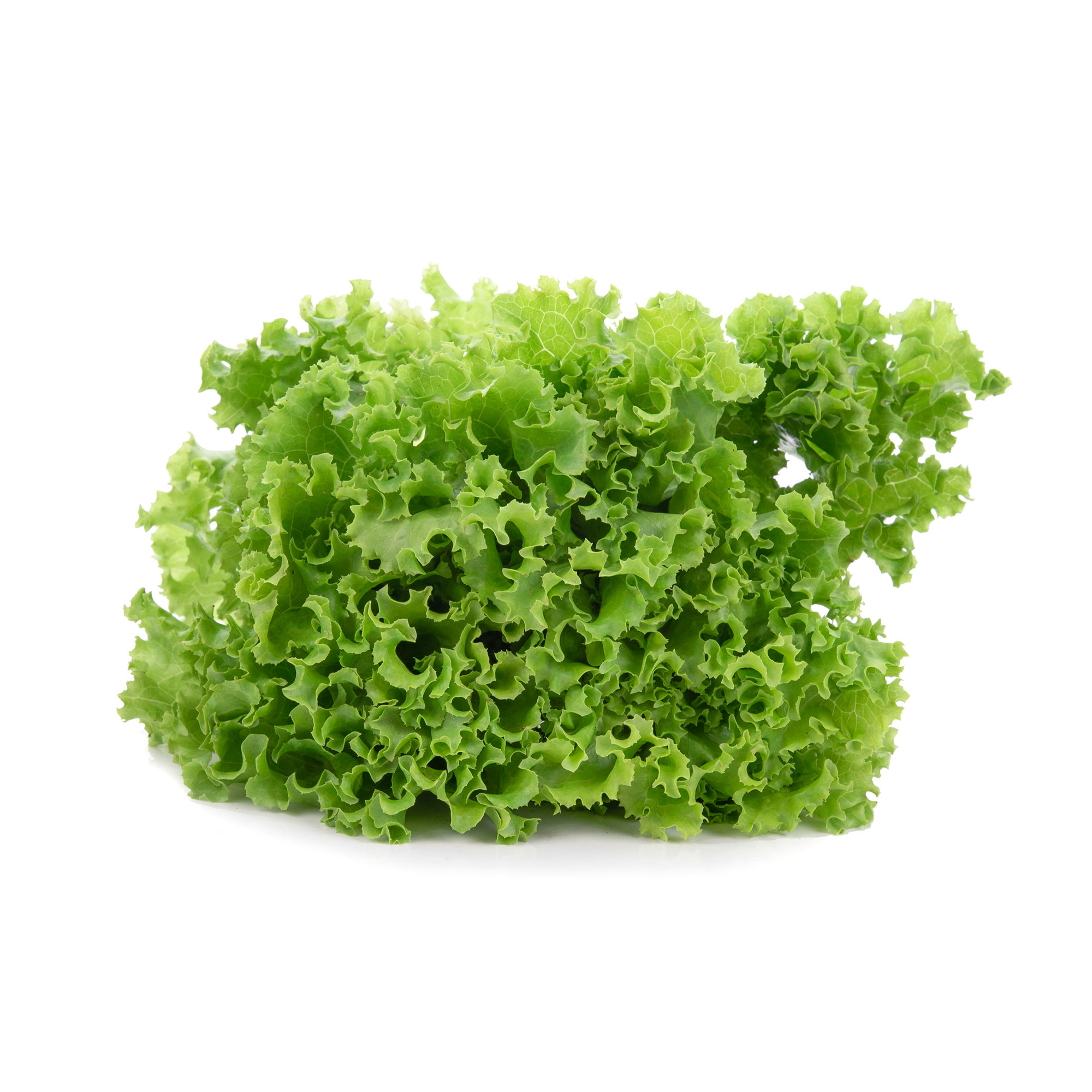 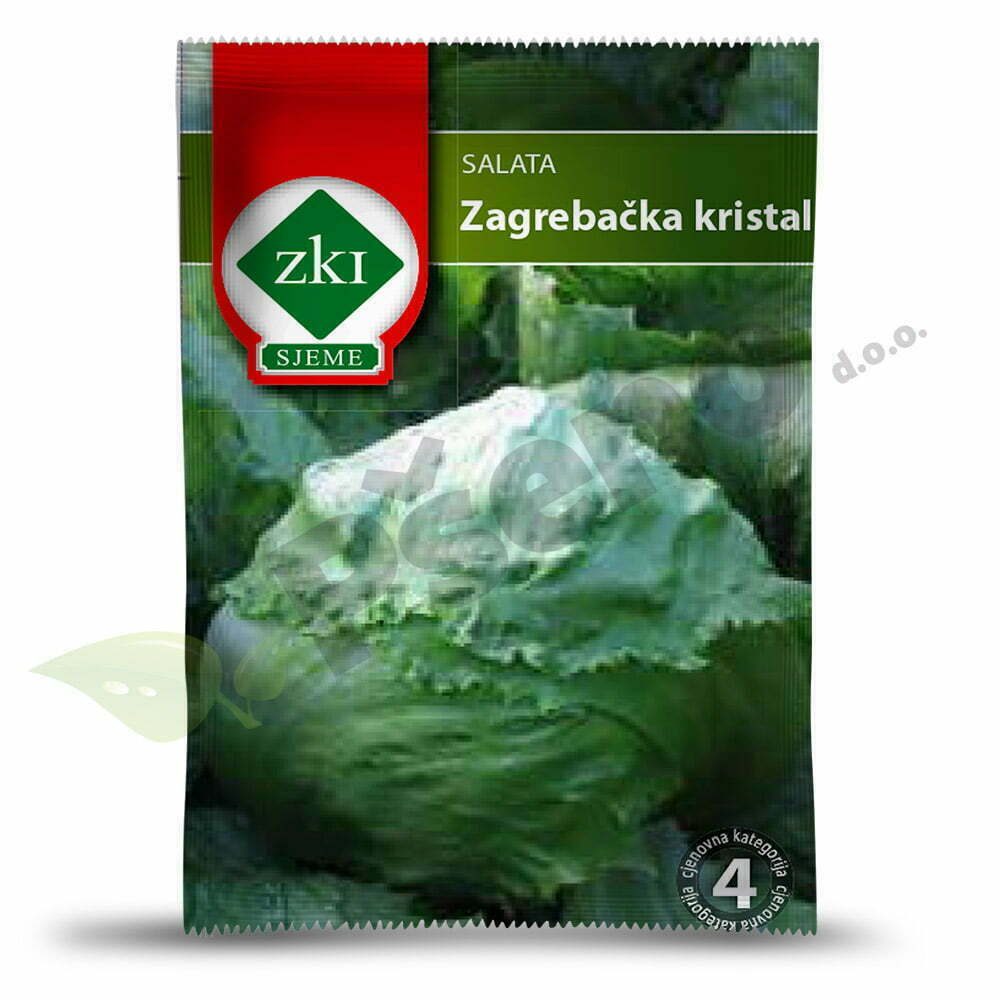 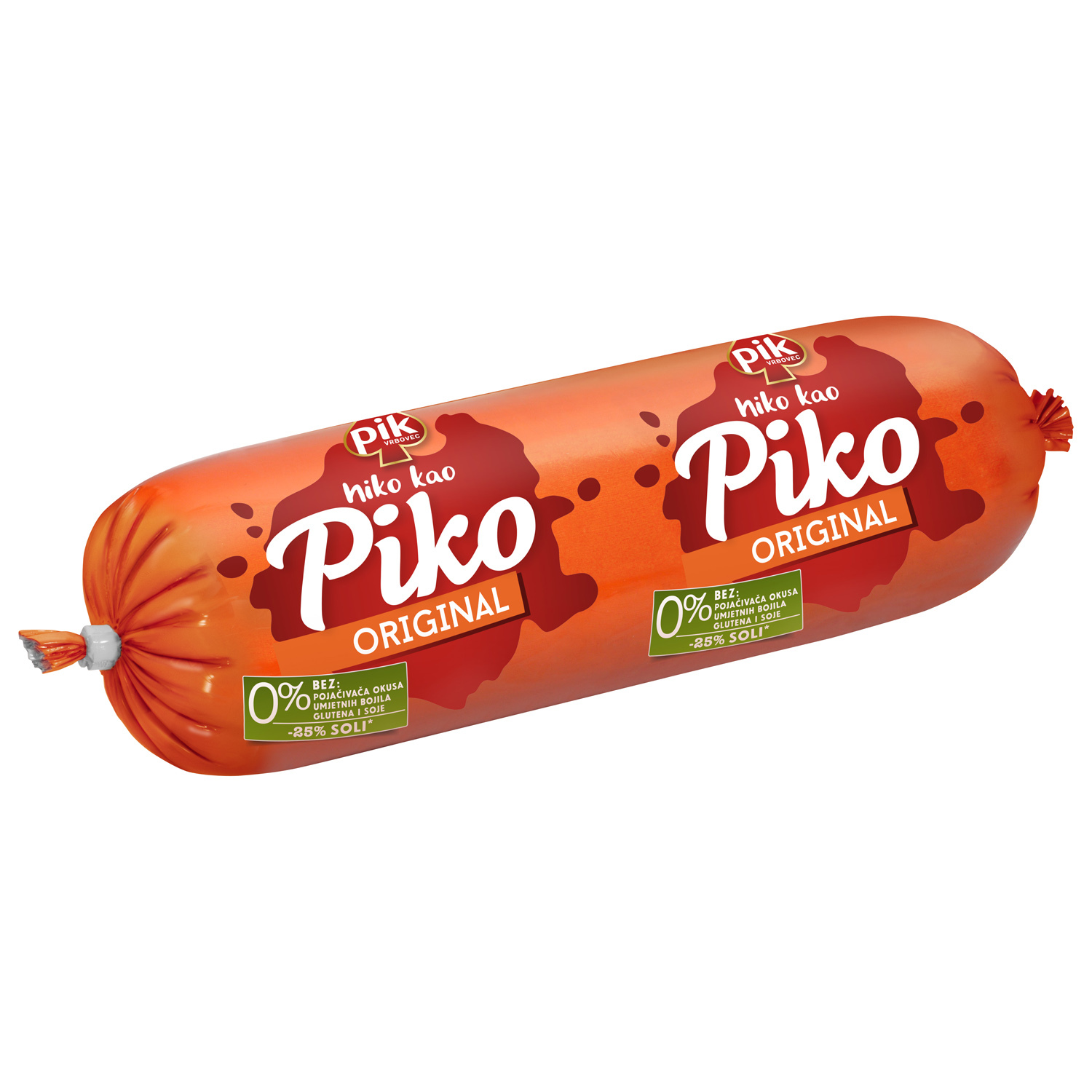 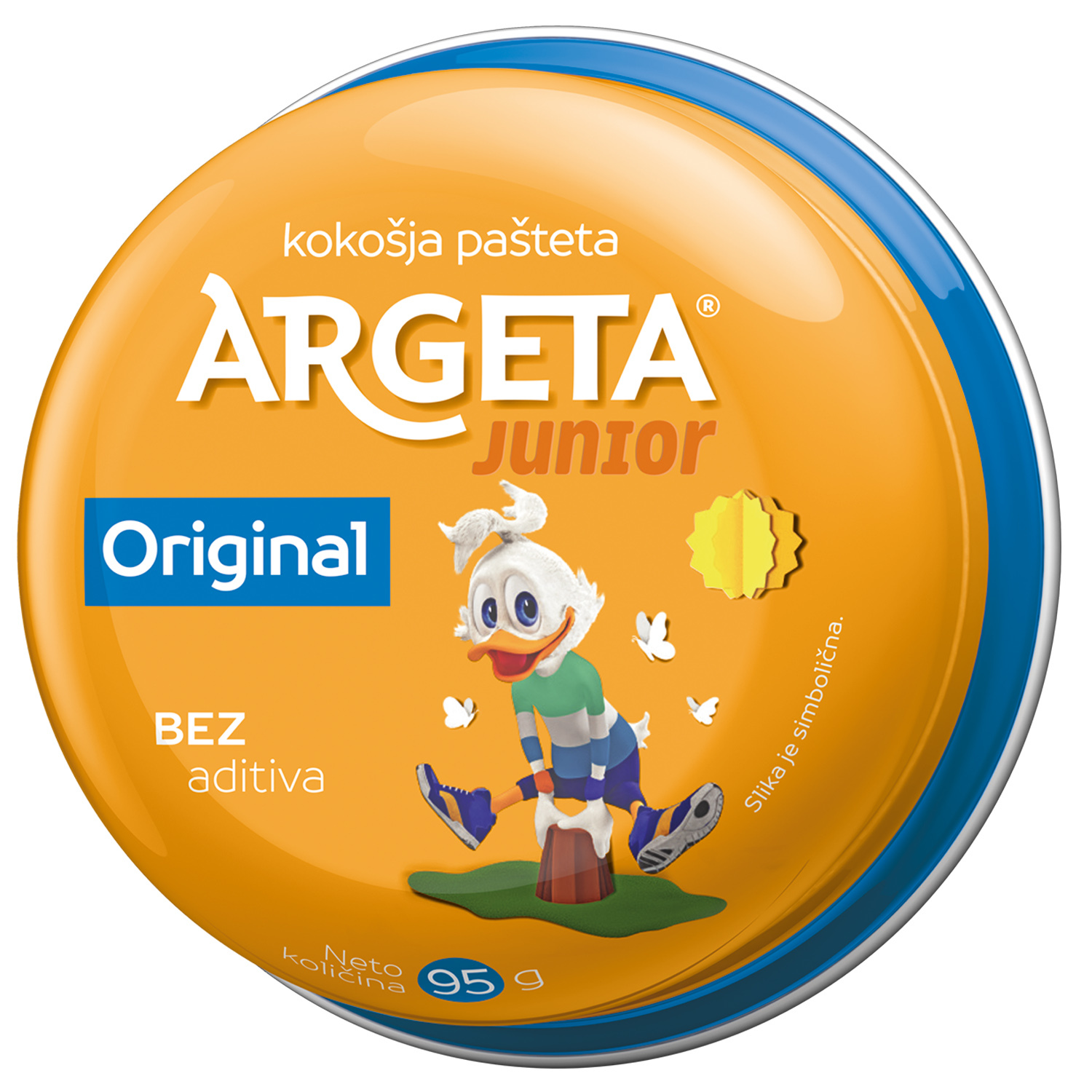 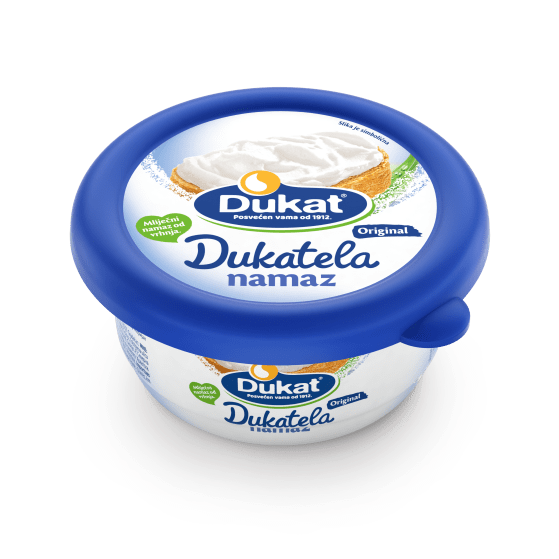 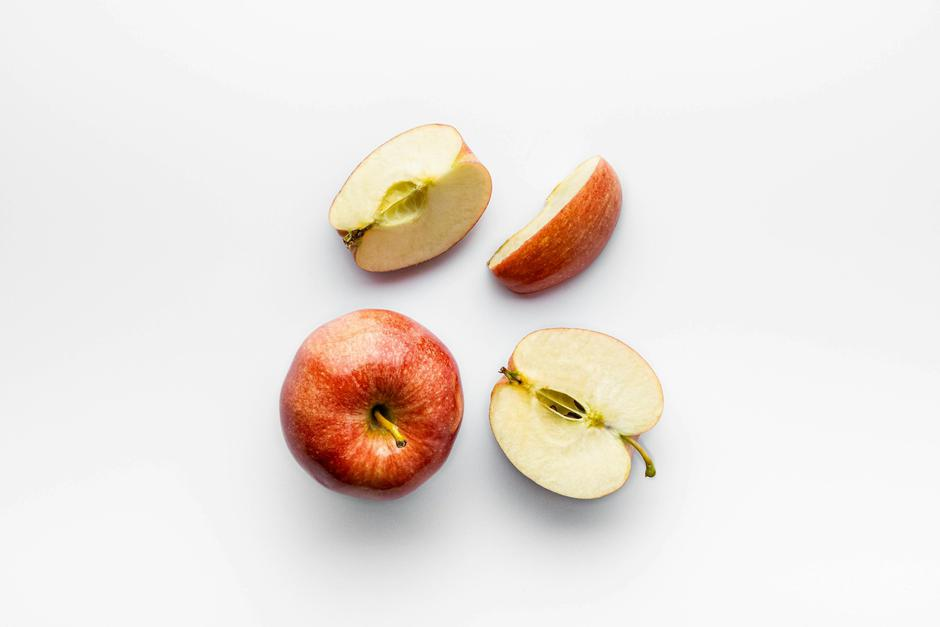 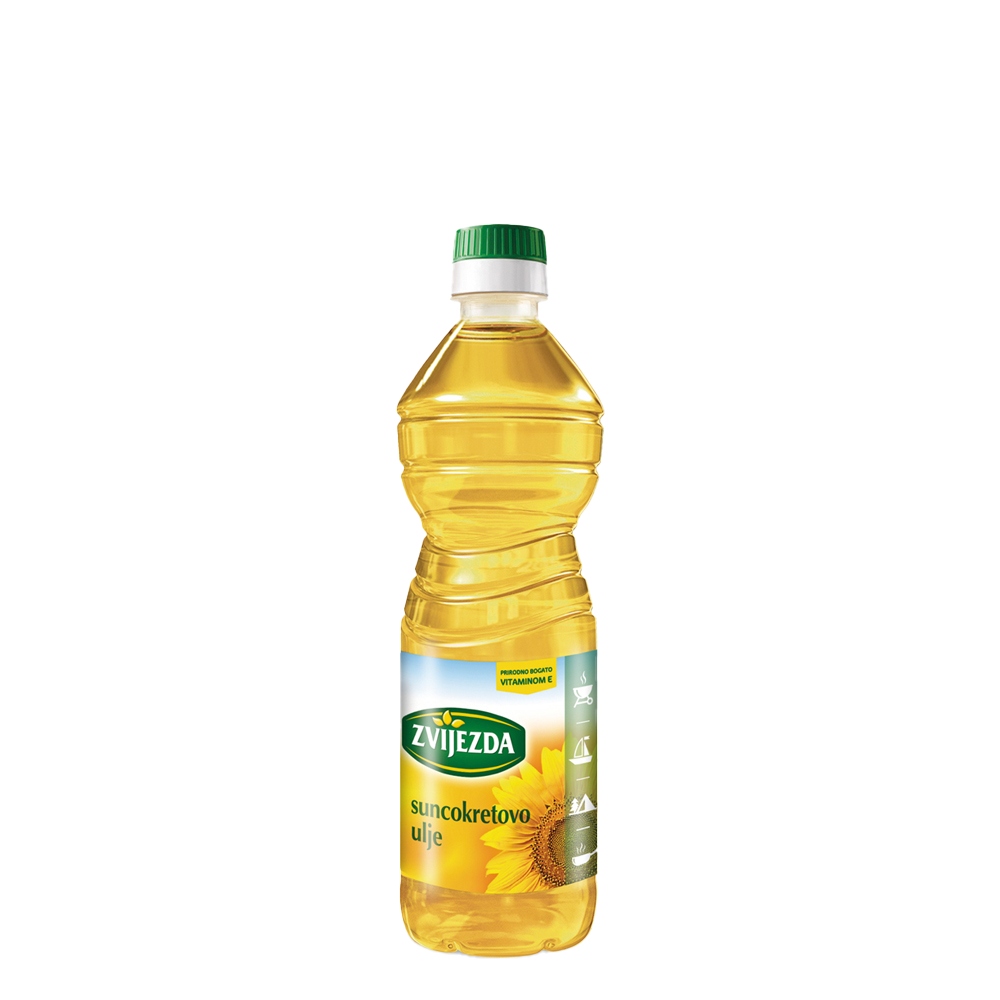 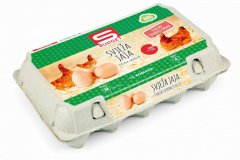 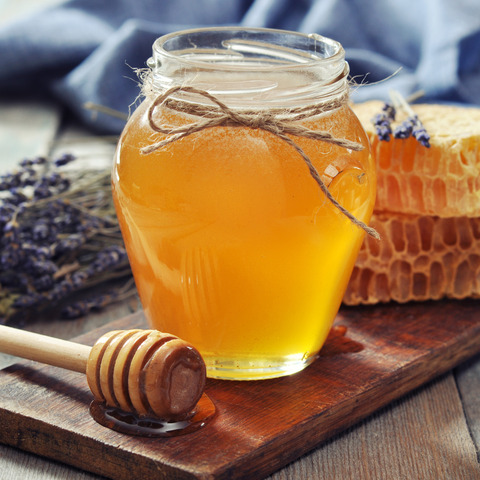 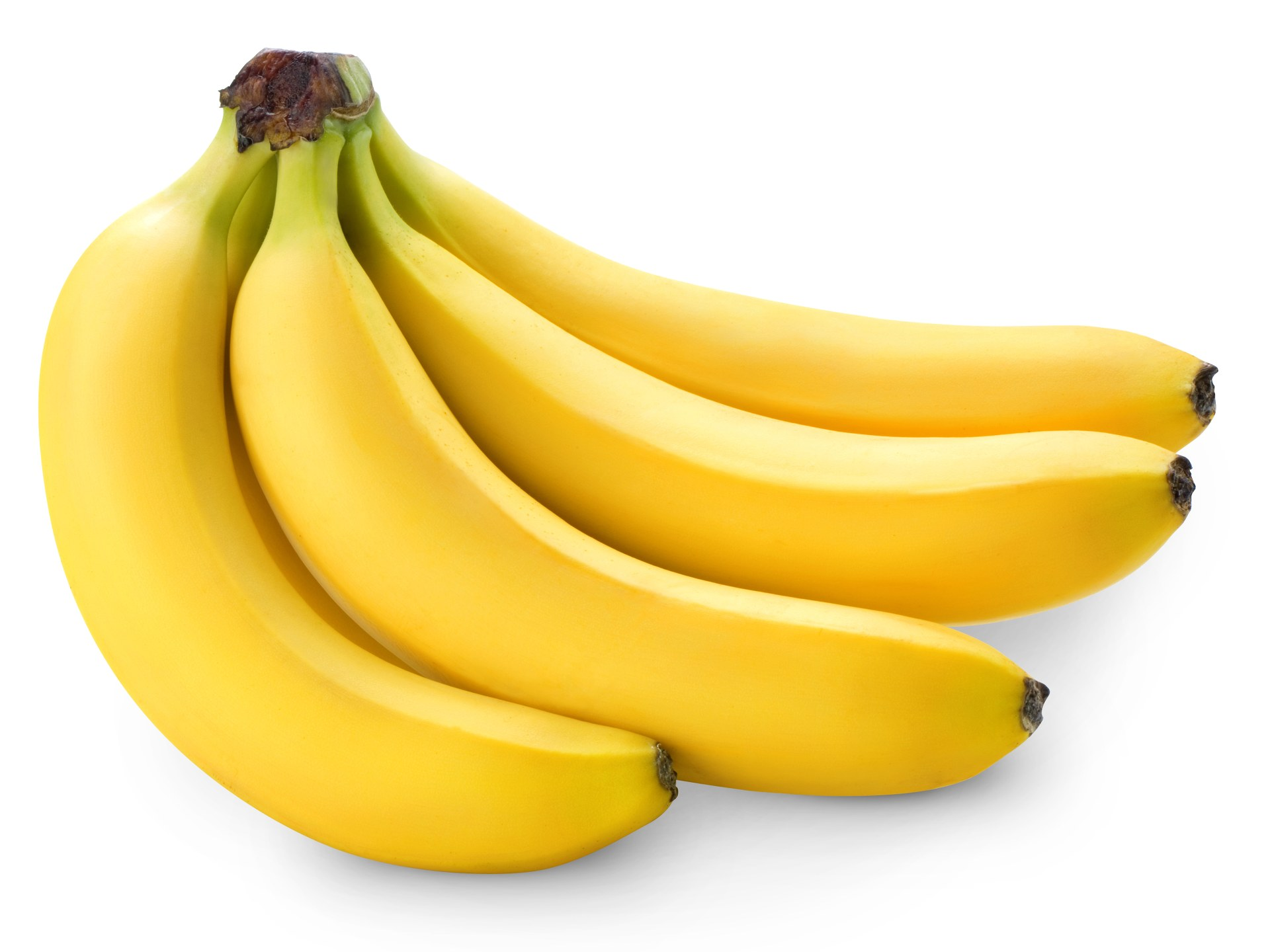 spar
Kada proizvode kupujem po redovnoj cijeni iznos tjednog računa po proizvodima koje koristim iznosi 25,66€
25,66€-20,57€=5,09€
Kada proizvode kupujem na sniženju/popustu račun iznosi 20,57€ što znači da sam uštedjela 5,09€.
konzum
Kada ove proizvode kupujem po redovnoj cijeni iznos računa je 22,13€.
22,13€-18,46€=3,67€
Kada proizvode kupujem po sniženoj cijeni račun iznosi 18,46€.
Uštedjela sam 3,67€.
Usporedba cijena u konzumu i sparu
zaključak
Zaključila sam da je kupovina u Konzumu isplatljivija jer proizvode plaćamo po manjoj cijeni, dok je ona u Sparu skuplja.
U Konzumu sam uštedjela 3,67€ + 3.53€ (razlika na početku kupovine)=7.20€, dok sam u Sparu uštedjela 5,09€. Taj novac koji mi je ostao potrošila bih na nešto što toga trenutka želim ili preusmjerila u štednju.
Za ovakvu tjednu kupovinu možemo odvojiti 30,00€.
HVALA NA PAŽNJI!!!
Slike: nađene na googlu
Katalozi.net / Svi katalozi na jednom mjestu